Figure 7. Smn protein levels are not differentially regulated in BL6 vs. FVB Smn2B/-mice. (A) Immunoblot ...
Hum Mol Genet, Volume 25, Issue 20, 15 October 2016, Pages 4494–4506, https://doi.org/10.1093/hmg/ddw278
The content of this slide may be subject to copyright: please see the slide notes for details.
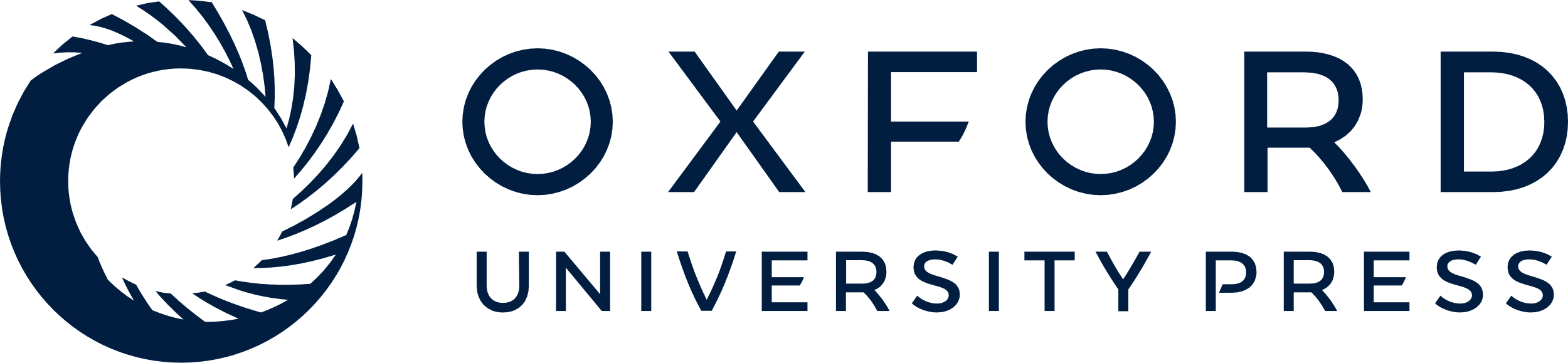 [Speaker Notes: Figure 7. Smn protein levels are not differentially regulated in BL6 vs. FVB Smn2B/-mice. (A) Immunoblot analysis of lumbar spinal cord extracts of PND5 and PND9 mice using antibodies against Smn and GAPDH. (B) Quantification revealed no difference in Smn protein between BL6 and FVB Smn2B/-mice (n = 3, unpaired t test, P > 0.05). NS = not significant.


Unless provided in the caption above, the following copyright applies to the content of this slide: © The Author 2016. Published by Oxford University Press.This is an Open Access article distributed under the terms of the Creative Commons Attribution Non-Commercial License (http://creativecommons.org/licenses/by-nc/4.0/), which permits non-commercial re-use, distribution, and reproduction in any medium, provided the original work is properly cited. For commercial re-use, please contact journals.permissions@oup.com]